Этика и право в начальной школе.МАСТЕРСКАЯ РАДОСТИ (2 ЧАСТЬ)УРОК-ПРАКТИКУМИзготовление сувенираЗолотая  Рыбка
Подготовила и провела
Цветникова Ю.А.
ГБОУ СОШ № 119
г.Санкт-Петербург.
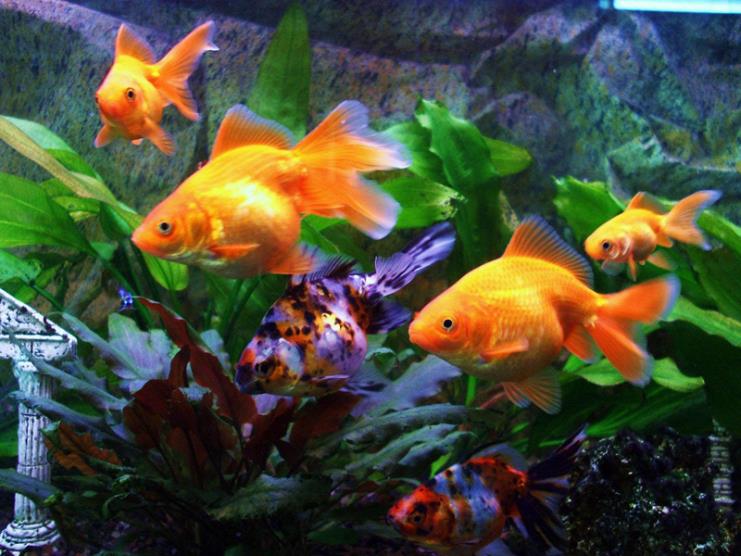 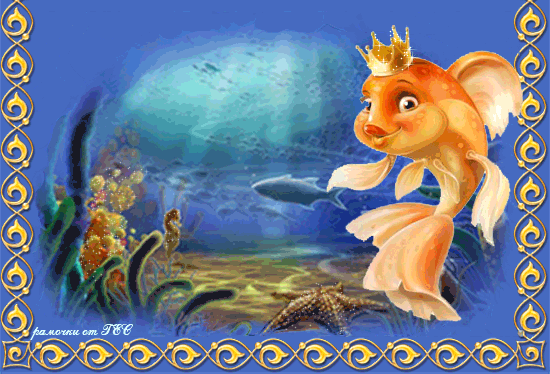 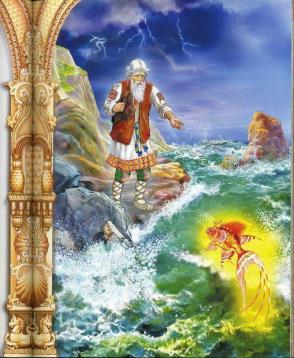 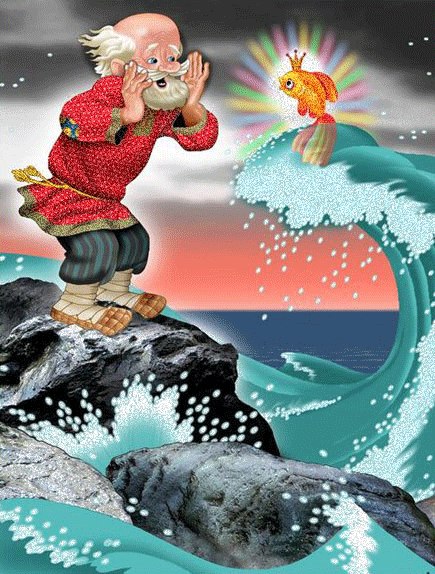 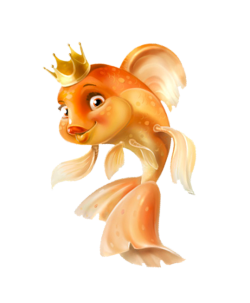 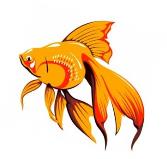 Цветной картон, трафарет рыбки, пластилин, подкладная доска, файл
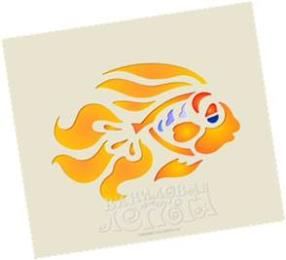 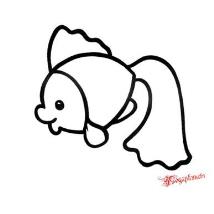 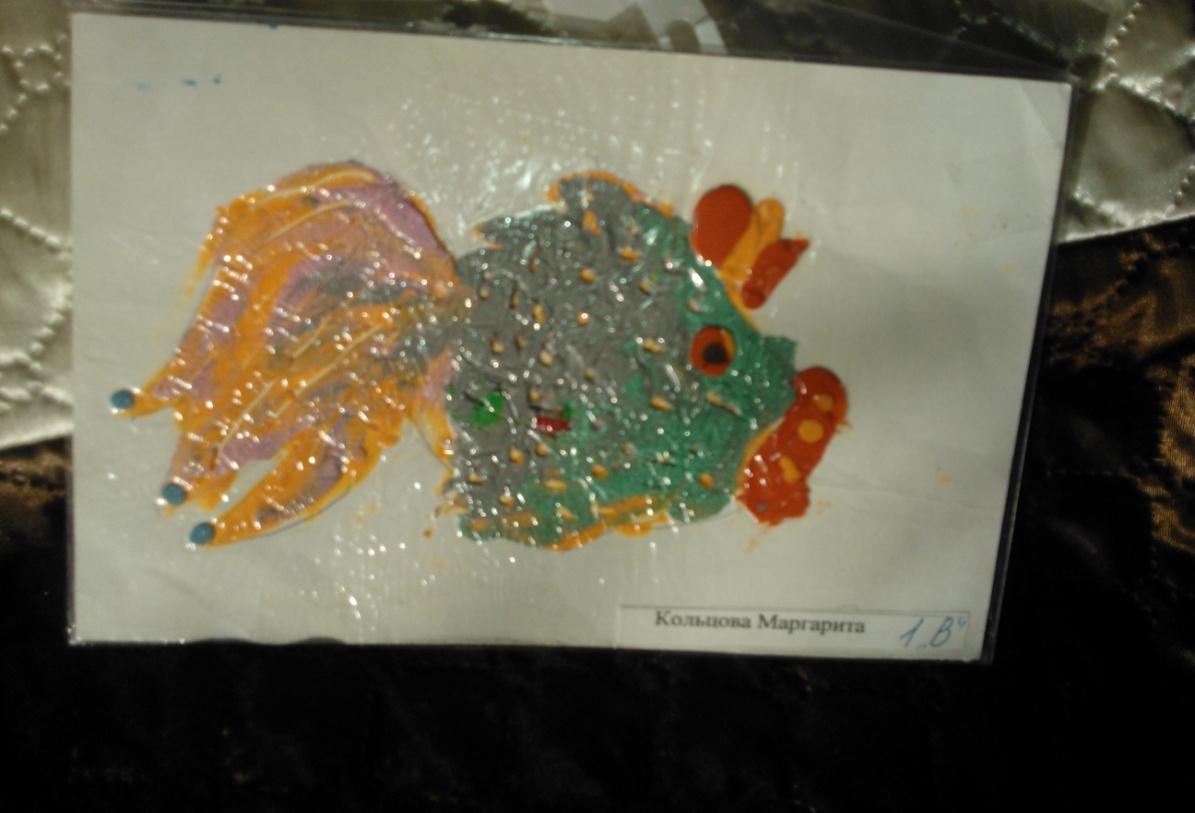 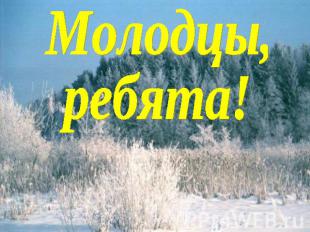 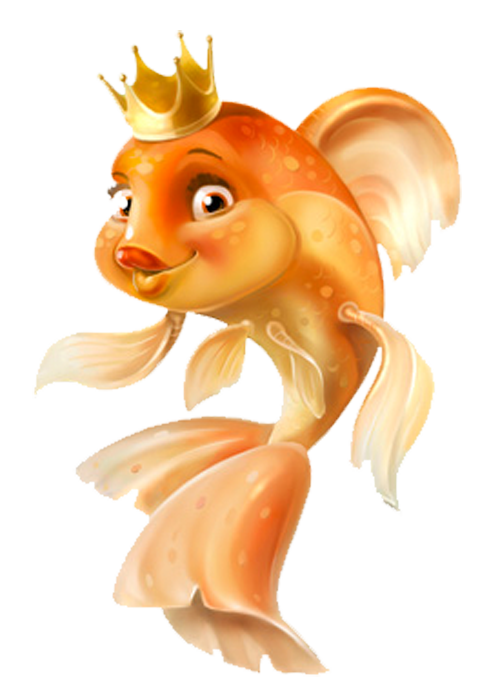 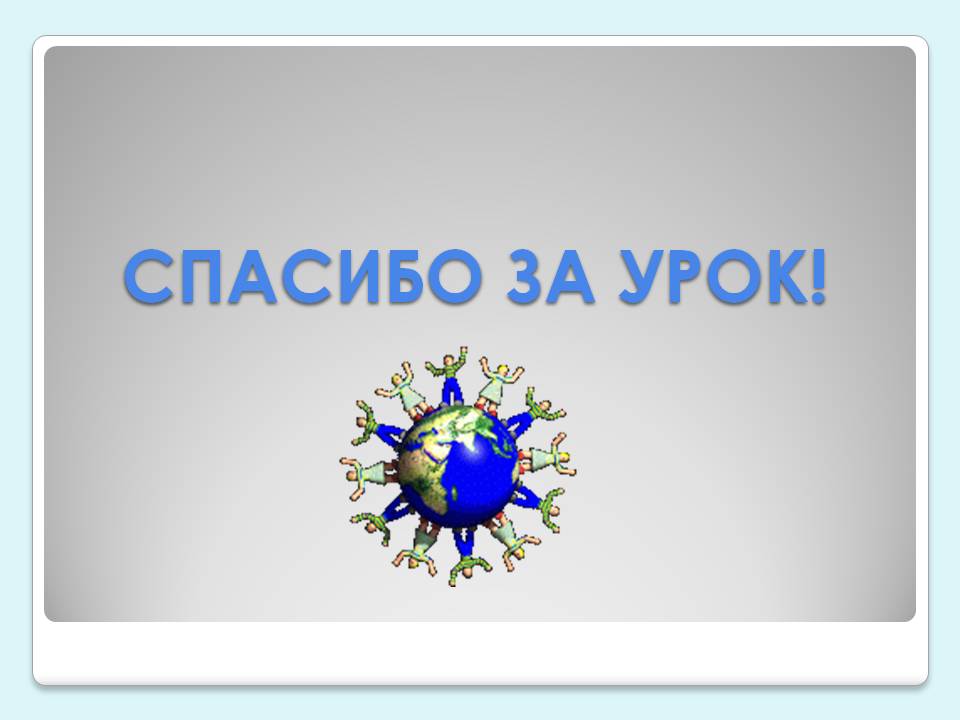